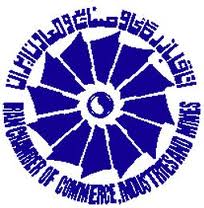 ارزیابی لایحه بودجه سال 1392 از منظر بخش خصوصی
دکتر بهروز هادی زنوز
25 اسفند ماه 1391
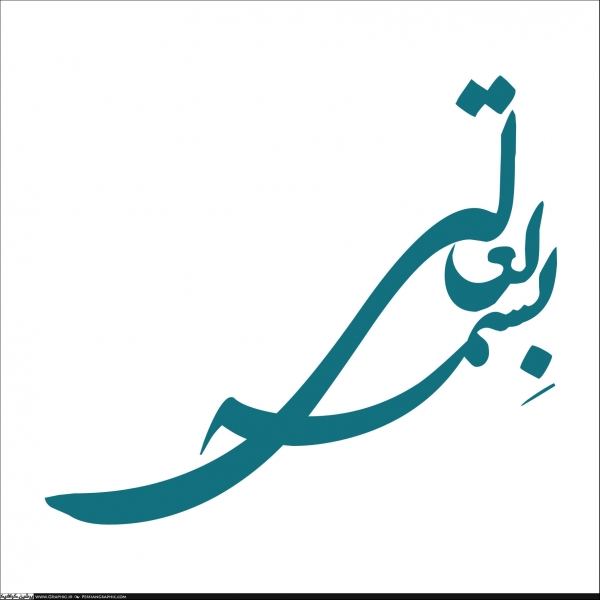 تأثیر بودجه دولت
بر بخش خصوصی
ثبات اقتصاد کلان
مشوق ها و معافیت ها
بازارهای مالی
مالیات ها
واگذاری شرکت های دولتی
پرداخت مطالبات
بخش خصوصی
تسهیلات بانکی از منابع صندوق توسعه ملی و سایر منابع
تاثیر اجرای مرحله دوم هدفمند سازی یارانه ها
اثرات بودجه دولت بر بخش خصوصی کشور
1. بودجه دولت و ثبات اقتصاد کلان
(رشد بی قاعده اندازه بودجه عمومی دولت در سال 1392)
عملکرد مجموع هزینه های جاری و سرمایه ای (عمرانی) دولت (هزار میلیارد ریال)
1. بودجه دولت و ثبات اقتصاد کلان
(رشد بی قاعده اندازه بودجه عمومی دولت در سال 1392)
نسبت هزینه های (جاری و سرمایه ای) بودجه دولت به تولید ناخلص داخلی به قیمت جاری (درصد)
1. بودجه دولت و ثبات اقتصاد کلان
(رشد بی قاعده اندازه بودجه عمومی دولت در سال 1392)
مقایسه حجم ریالی هزینه های جاری و سرمایه ای لایحه بودجه سال 1392 با برآورد عملکرد سال 1391 گویای افزایش در خور توجهی به میزان 67.2 درصد است. ارایه بودجه ای در این ابعاد به رغم:
کاهش شدید عایدات دولت از محل درآمدهای نفتی،
رکود تورمی حاکم  بر اقتصاد کشور،
و محدودیت های ناشی از تحریم های تجاری و بانکی غرب، 
گویای این نکته است که دولت محترم در تدوین لایحه بودجه به واقعیات اقتصادی کشور و شرایط سخت حاکم بر آن توجه کافی نداشته است.
عملکرد  مصارف  بودجه دولت در سال 1391به دلیل تاثیر سو تحریم های اقتصادی، به جای 1449 هزار میلیارد ریال مصوب، فقط 950 هزار میلیارد خواهد بود به عبارت دیگر 65.6 درصد بودجه سال 1391تحقق خواهد یافت.
1. بودجه دولت و ثبات اقتصاد کلان
احتمال بروز کسری بودجه در سال 1392
کسری بودجه دولت طی دوره 92- 1384 (میلیارد ریال)
1. بودجه دولت و ثبات اقتصاد کلان
احتمال بروز کسری بودجه در سال 1392
کل عایدات کشور از محل صادرات نفت و میعانات گازی در سال 1392 از قرار هر بشکه نفت 95 دلار، معادل 36.26 میلیارد دلار برآورد شده است. 
در سال 1392 صادرات نفت به طور متوسط روزانه 1.045 میلیون بشکه پیش بینی شده است. 
پس از کسر 14.5درصد اختصاص یافته به شرکت ملی نفت، مابقی آن که معادل 31 میلیارد دلار است، در لایحه بودجه سال 1392 منظور شده است.
بدین ترتیب مشخص می شود که برخلاف الزام قانون برنامه پنجم، دولت در سال 1392سهم صندوق توسعه ملی را به میزان 26درصد عایدات نفتی به آن صندوق واریز نخواهد کرد.
چنین پیداست که دولت بخشی از درآمدهای نفتی سه سال بعد را به صورت پیش فروش تحصیل خواهد کرد و برای مصارف معین از جمله شرکت های تحت پوشش ایمیدرو، شرکت ملی نفت، شرکت ملی گاز و سپاه پاسداران و غیره اختصاص خواهد داد. این بدعت جدیدی در بودجه نویسی است و خود بیانگر وجود کسری بودجه پنهان در لایحه است.
1. بودجه دولت و ثبات اقتصاد کلان
احتمال بروز کسری بودجه در سال 1392
درآمدهای مالیاتی دولت در لایحه بودجه سال 1392، 538 هزار میلیارد ریال پیش بینی شده است که در مقایسه با قانون بودجه سال 1391، 18.6 درصد رشد نشان می دهد اما نسبت به عملکرد 10 ماهه اول سال 1391، 30 درصد افزایش نشان می دهد. این میزان افزایش درآمدهای مالیاتی در وضعیت رکود اقتصادی سال 1392 خوشبینانه می باشد.
درآمد مالیات بر شرکت ها در لایحه بودجه 1392 نسبت به قانون بودجه سال قبل 21.9 درصد افزایش نشان می دهد (جدول پیوست 2). این در حالی است که از سویی شرکت هایی که تسهیلات ارزی دریافت کرده اند، و ناگزیرند این تسهیلات را با نرخهای دلار بالاتر بازپرداخت کنند، دچار زیان شده اند و بسیاری از شرکت های صنعتی به دلیل تحریم ها در سال جاری و آتی در زیر ظرفیت اسمی خود تولید خواهند کرد. بنابر این امکان عدم تحقق درآمدهای مالیاتی در سطح مورد نظر دولت وجود دارد.
1. بودجه دولت و ثبات اقتصاد کلان
احتمال بروز کسری بودجه در سال 1392
افزایش هزینه جبران خدمات کارکنان دولت در لایحه بودجه 1392، نسبت به بودجه مصوب سال 1391 معادل 60 درصد پیش بینی شده است. این در حالی است که افزایش حقوق کارکنان دولت در سال 1392 به موجب وعده های مطرح شده 20 درصد خواهد بود. بدین ترتیب چنین به نظر می رسد که در گیرو دار تحریم اقتصادی، دولت درصدد تبدیل وضعیت استخدامی کارکنان موقت و خرید خدمتی خود و همچنین استخدام کارکنان جدید در مقیاس گسترده است.
هر چند اعتبارات عمرانی پیش بینی شده برای سال 1392 قدری کمتر از بودجه مصوب سال 1391 است، اما مطابق گزارشات رسمی و برآوردهای کارشناسی دولت در سال 1391 به دلیل کسری بودجه قادر نخواهد بود بیش از 100 هزار میلیارد ریال از اعتبارات عمرانی را خرج کند. از اینرو پیش بینی 3.7 برابر اعتبارات جذب شده در سال 1391 در لایحه سال بعد شگفت انگیز مینماید.
1. بودجه دولت و ثبات اقتصاد کلان
انتشار انواع اوراق تعهدزا در لایحه بودجه سال 1392 کل کشور
1. بودجه دولت و ثبات اقتصاد کلان
تأثیر مداخله دولت در بازارهای مالی
در لایحه بودجه انتشار 320 هزار میلیارد ریال اوراق بدهی در بازار داخلی پیش بینی شده است. 
اگر به موجب بند 34 لایحه بودجه قرار باشد اوراق بهادار اسلامی برای پرداخت دیون معوق بانکی، مالیاتی و بیمه ای واحدهای تولیدی منتشر شود، احتمالا باید بیش از 800 هزار میلیارد ریال اوراق بدهی انتشار یابد تا 730 هزار میلیارد ریال آن صرف دیون معوق بانکی شود و مابقی آن صرف پرداخت بدهی های مالیاتی و بیمه ای شود.
برای درک ابعاد مداخله دولت در بازارهای مالی داخلی باید توجه داشت که در پایان سه ماهه سوم سال 1390 کل سپرده های بخش غیر دولتی نزد سیستم بانکی معادل 3055.9 هزار میلیارد ریال بوده است. قطعا انتشار اوراق بدهی توسط دولت در صورت موفقیت آمیز بودن آن موجب خروج سپرده های بخش خصوصی از بانکها برای خرید این اوراق خواهد شد. 
شایان ذکر است که احتمال موفقیت دولت در استقراض خارجی نزدیک به صفر است و در بازار داخلی نیز با توجه به شکل گیری انتظارات تورمی لازمه موفقیت دولت در استقراض پیشنهاد نرخهای سود بالاتر از گذشته خواهد بود و بدین ترتیب دولت باید متقبل هزینه های مالی سنگین تری برای تجهیز منابع از بازار داخلی شود.
2. تسهیلات صندوق توسعه ملی به بخش خصوصی
(منابع صندوق در سال 1392)
منابع واریز شده به صندوق تا اواخر بهمن ماه 1391 45 میلیارد دلار بوده و آخرین موجودی صندوق نیز 36 میلیارد دلار است.
18 میلیارد دلار از مبلغ اخیر جز تعهدات گذشته  و در دست انجام صندوق است.
در سال 1392 ظاهرا دولت وجهی به حساب صندوق واریز نخواهد کرد.
بدین ترتیب در سال 1392 صندوق می تواند روی منابع مسدود نشده خود تصمیم گیری نماید.
2. تسهیلات صندوق توسعه ملی به بخش خصوصی
(تخصیص منابع صندوق)
به موجب بند 5 لایحه بودجه سال 1392، ماده (84) قانون برنامه پنجم توسعه جمهوری اسلامی ایران (موضوع صندوق توسعه ملی) با اصلاحات زیر اجرا خواهد شد:
ده درصد (10%) از منابع صندوق جهت پرداخت تسهیلات به بخش های غیر دولتی به طرح های دارای توجیه فنی، اقتصادی، مالی و اهلیت متقاضی به صورت پرداخت و بازپرداخت ریالی در زمینه های آب، پساب و کشاورزی قابل تخصیص است.
پانزده درصد (15%) از منابع صندوق به صورت ریالی (ده درصد (10%) بخش صنعت و معدن و پنج درصد (5%) بخش مسکن) برای بخش های غیر دولتی قابل تخصیص است.
ده درصد (10%) از منابع صندوق به صورت ریالی برای بخش های حمل و نقل، ارتباطات و فناوری اطلاعات، گردشگری، محیط زیست، دفاع و خدمات قابل تخصیص است.
ده درصد (10%) از منابع صندوق به سرمایه گذاران بخش خصوصی با تعاونی برای طرح های توسعه ای نفت و گاز با اولویت میادین مشترک با تضمین وزارت نفت بدون انتقال مالکیت نفت و گاز موجود در مخازن و تولیدی قابل تخصیص است.
تبصره 2 بند 6 مصارف صندوق توسعه ملی در برنامه پنجم ذیل ماده 84 تصریح می نماید که " اعطاي تسهيلات موضوع اين ماده فقط به صورت ارزي است و سرمايه‌گذاران استفاده كننده از اين تسهيلات اجازه تبديل ارز به ريال در بازار داخلي را ندارند"، لذا بند 5 لایحه بودجه سال 1392 که به پرداخت و بازپرداخت ریالی تسهیلات اشاره نموده با این ماده قانونی در تضاد است.
2. تسهیلات صندوق توسعه ملی به بخش خصوصی
(تخصیص منابع صندوق)
دولت در بند 6 لایحه بودجه سعی نموده به شکل غیر مستقیم شرکت های دولتی را در استفاده از منابع صندوق سهیم نماید. در این بند چنین آمده است: "به منظور سرمایه گذاری در مناطق محروم کشور، به سازمان های گسترش و نوسازی صنایع ایران (ایدرو)، سازمان توسعه صنعتی و معدنی ایران (ایمیدرو) و شرکت های شهرک های صنعتی و صنایع کوچک ایران اجازه داده می شود با بخش خصوصی و تعاونی تا سقف چهل و نه درصد (49%) در قالب شخص حقوقی مشارکت نمایند و از این طریق از تسهیلات ارزی و ریالی صندوق توسعه ملی مشابه سایر شرکت های بخش خصوصی و تعاونی استفاده نمایند."
مشارکت شرکت های ذکر شده در بند 6 لایحه بودجه سال 1392 امکان استفاده از تسهیلات صندوق توسعه ملی را برای این شرکت ها فراهم می آورد، در اینصورت این امکان با تبصره 1 بند 6 مصارف صندوق در برنامه پنجم که تصریح می نماید " استفاده از منابع صندوق براي اعتبارات هزينه‌اي و تملك دارائيهاي سرمايه‌اي و بازپرداخت بدهيهاي دولت به هر شكل ممنوع است" در تضاد است.
2. تسهیلات صندوق توسعه ملی به بخش خصوصی
(پیشنهادات)
با توجه به تحلیل فوق پیشنهاد می شود:
از پرداخت تسهیلات ریالی از منابع صندوق توسعه ملی اجتناب شود.
چون صندوق توسعه ملي داراي شخصيت حقوقي مستقل است و به موجب جزء 2 ذيل بند ماده (84) قانون برنامه پنجم، هيئت امنا به عنوان بالاترين ركن صندوق شرايط و نحوه اعطاي تسهيلات براي توليد و سرمايه گذاري را به بخش هاي خصوصي، تعاوني و عمومي غير دولتي تصويب مي نمايد، لذا نيازي به پيش بيني نحوه تخصيص منابع صندوق در بودجه هاي سنواتي وجود ندارد. از اين رو پيشنهاد مي شود بند 5 لايحه بودجه حذف شود. 
بند 6 لایحه بودجه حذف شود.
3. ارزیابی اثرات اجرای مرحله دوم هدفمندسازی بر بخش خصوصی ایران
در بند 55 لایحه بودجه، درآمد حاصل از اجرای قانون هدفمندسازی یارانه ها در سال 1392 تا مبلغ یک میلیون و دویست هزار میلیارد ریال شامل موارد زیر پیش بینی شده است: 
تا مبلغ یک میلیون و هشتاد و هشت هزار میلیارد ریال به صورت ماهانه و متوازن از محل اصلاح قیمت های مواد (1) (حامل های انرژی) و (3) (آب و فاضلاب) قانون هدفمندکردن یارانه ها.
تا مبلغ یکصد و دوازده هزار میلیارد ریال یارانه های نان، برق و سایر کالاها و خدمات مندرج در این قانون.
3. ارزیابی اثرات اجرای مرحله دوم هدفمندسازی بر بخش خصوصی ایران
مقایسه توزیع عایدات حاصل از اجرای قانون هدفمندسازی یارانه ها
طبق قانون مصوب و لایحه بودجه 1392
3. ارزیابی اثرات اجرای مرحله دوم هدفمندسازی بر بخش خصوصی ایران
در اثر اجرای قانون هدفمندسازی یارانه ها، در مرحله اول سطح عمومی قیمتها 22 درصد افزایش یافت. این میزان تورم، فقط ناشی از افزایش قیمت حامل های انرژی و اجرای قانون هدفمندسازی یارانه هاست و تورم موجود در اقتصاد را در نظر نمی گیرد (بهروز هادی زنوز و همکاران، 1390). 
بدیهی است 4 برابر کردن قیمت حاملهای انرژی می تواند اثرات زیانبارتری بر هزینه های تولید، نرخ تورم و توزیع درآمدها داشته باشد. با در نظر گرفتن این میزان افزایش هزینه برای بخش های تولیدی و نیز رویارویی بنگاه های تولیدی و اقتصادی با کمبود ارز و منابع، کاهش سهم یارانه بخش های تولیدی و عدم تخصیص این یارانه به آنها از سوی دولت، شرایط بنگاه های اقتصادی را بیش از پیش دشوار می کند و دولت را از هدف هدفمندسازی یارانه ها دور می سازد. از اینرو پیشنهاد می شود اجرای مرحله دوم هدفمند سازی به تحقق ثبات اقتصاد کلان در کشور و بازگشت اقتصاد کشور به وضعیت عادی موکول شود. اگر به هر دلیل دولت بر اجرای مرحله دوم اصرار ورزد باید افزایش قیمت حاملها بسیار ملایم تر از چیزی باشد که در لایحه پیشنهاد شده است.
3. ارزیابی اثرات اجرای مرحله دوم هدفمندسازی بر بخش خصوصی ایران
پیشنهاد می شود:
در درجه اول اجراي فاز دوم هدفمندسازي يارانه­ها تا زمان بازگشت وضعيت اقتصاد كشور به حال عادي و ايجاد ثبات اقتصاد كلان متوقف شود.
در صورت تأكيد دولت و مجلس محترم بر اجراي فاز دوم، توصيه مي­شود افزايش قيمت حاملهاي انرژي از 5/31 درصد (معادل تورم سال 1391) فراتر نرود.
در صورت اجراي فاز دوم، سهم خانوارها، واحدهاي توليدي و دولت منطبق بر مفاد قانون هدفمند سازي يارانه ها به ترتيب 50، 30 و 20درصد تعيين شود.
دولت مي  تواند با استفاده از اختیارات پيش بيني شده در قانون هدفمندسازي يارانه ها سهم هاي فوق را معادل حداكثر 10 واحد درصد جابجا نمايد. در این صورت پیشنهاد می شود سهم خانوارها، تولید و دولت به ترتیب به: 60، 30 و 10 درصد برسد.
4. واگذاری شرکت های دولتی به بخش خصوصی
در مورد سیاست دولت در واگذاری شرکت های دولتی چند مسئله به شرح زیر قابل طرح است:
اول آن که عملکرد دولت در دوره 91- 1384 گویای آن است که نهادهای بخش عمومی غیر دولتی و خریداران سهام عدالت، سهم اصلی را در واگذاری شرکت های دولتی به خود اختصاص داده اند و بخش خصوصی سهم کمتری در این میان داشته است که این موضوع همواره مورد اعتراض بخش خصوصی بوده است.
دوم آن که با توجه به تورم 31.5 درصدی سال 1391 و کاهش ارزش پول ملی به حدود یک سوم، نیاز به ارزیابی مجدد ارزش دارایی های شرکت های دولتی بیش از هر زمان دیگر محسوس است. چرا که در غیر اینصورت رانت در خور توجهی عاید خریداران سهام خواهد شد. این موضوع در لایحه مورد توجه  قرار نگرفته است.
سوم آن که بخش خصوصی کشور با توجه به مشکلات اقتصادی موجود و مضیقه تسهیلات بانکی در سال 1392 قادر نخواهد بود نقش فعالی در زمینه تملک شرکت های دولتی بر عهده گیرد.
4. واگذاری شرکت های دولتی به بخش خصوصی
با توجه به نکات مطرح شده پیشنهاد می شود واگذاری شرکتهای دولتی در شش ماهه اول سال متوقف شود و در این مدت: 
اولا دارایی شرکتهای باقیمانده دولتی تجدید ارزیابی شود.
ثانیا گزارش مستقلی از سوی مرکز پژوهشهای مجلس جهت ارزیابی عملکرد سازمان خصوصی سازی تهیه شود.
ثالثا سیاستها، روشها و آیین نامه های واگذاری به نحوی تغییر یابد که بخش خصوصی واقعی کشور سهم بزرگتری به خود اختصاص دهد.
5. الزام صادرکنندگان به فروش ارز به قیمت مبادلاتی
به موجب بند 32 لايحه بودجه 92، صادركنندگان كالاها و خدمات مكلف شده­اند درآمدهاي ارزي خود را به نرخ مبادله اي روز، تعيين شده توسط كارگروه موضوع بند (22) اين قانون به نظام بانكي كشور عرضه نمايند.
با توجه به شكاف درخور توجه نرخ ارز بازار با نرخ ارز مبادله­اي، قطعاً صادركنندگان رغبتي به اين كار نخواهند داشت. چرا که ممكن است مشوق هاي صادراتي، معافيت ها و تخفيف هاي مالياتي و اعتبارات ترجيحي براي جبران ضرر و زيان صادركنندگان كافي نباشد.
از اینرو پیشنهاد می شود بند 32 به شرح زير اصلاح شود:
صادركنندگان كالا و خدمات مي­توانند درآمدهاي ارزي خود را در بازار آزاد يا به نرخ مبادله اي به فروش رسانند. فقط آن دسته از صادركنندگان كه ارز حاصل از صادرات خود را به بانك ها با نرخ ارز مبادله اي مي فروشند، خواهند توانست از مشوق هاي صادراتي، معافيت ها و تخفيف هاي مالياتي و اعتبارات ترجيحي برخوردار شوند.
6. تمهیدات دولت در بودجه در جهت پرداخت مطالبات بخش خصوصی
(انتشار اسناد خزانه اسلامی)
در خصوص انتشار اسناد خزانه اسلامی تا سقف 60 هزار میلیارد ریال، باید گفت:
چارچوب حقوقی و قانونی روشنی برای انتشار اسناد خزانه اسلامی وجود ندارد.
دولت با استفاده از ابزارهای مالی بازپرداخت اصل و فرع دیون خود را به دولت های بعدی محول کرده است.
مطالبات نقد بخش خصوصی را به رغم تورم دو رقمی و بالا در کشور با ارایه اسناد خزانه اسلامی بازپرداخت می نماید که قطعا بازدهی آن کمتر از نرخ تورم است. بدین ترتیب زیان درخور توجهی را متوجه طلبکاران خود می نماید.
احتمال فروش اسناد خزانه اسلامی در بازارهای ثانویه به قیمت اسمی تعیین شده عملا وجود ندارد و دارندگان چنین اسنادی در صورت نیاز به وجوه نقد ناگزیر خواهند بود این اسناد را با نرخ های تنزیل بسیاربالاتر از نرخ سود اسمی آنها به فروش رسانند و متقبل زیان شوند.
کل مطالبات بخش خصوصی از دولت نزدیک 10 برابر مبلغ در نظر گرفته شده در این بند است. مبلغ پیش بینی شده در صورت تحقق تنها بخش ناچیزی از مطالبات بخش خصوصی را پوشش خواهد داد.
6. تمهیدات دولت در بودجه در جهت پرداخت مطالبات بخش خصوصی
(انتشار اسناد خزانه اسلامی)
با توجه به تحلیل فوق پیشنهاد می شود:
جايگاه قانوني "اسناد خزانه اسلامي" در لايحه بودجه تعريف شود.
دولت تعهد نمايد در زمان سررسيد اسناد، نرخ سودي معادل ميانگين نرخ تورم دوره اعتبار اسناد خزانه به اضافه 6 درصد به آن تعلق گيرد.
6. تمهیدات دولت در بودجه در جهت پرداخت مطالبات بخش خصوصی
(فروش سهام و دارایی های نیروگاه ها)
به موجب بند 3-13- لایحه بودجه به دولت و دستگاه های اجرایی اجازه داده می شود با رعایت قوانین و مقررات مربوطه در سقف سیصد هزار میلیارد ریال نسبت به فروش سهام، سهم الشرکه، اموال و دارایی ها و حقوق مالی و نیروگاه ها متعلق به دولت و موسسات و شرکت های دولتی تابعه و وابسته اقدام نموده و منابع حاصله را به حساب خاصی نزد خزانه داری کل کشور واریز نماید. همچنین دولت و دستگاه های یاد شده با رعایت قوانین و مقررات مربوطه می توانند علاوه بر فروش نسبت به واگذاری و تهاتر موارد مذکور در سقف یاد شده نیز اقدام نمایند. 
مجموع مبالغ حاصله فوق و یا واگذاری ها، بابت مطالبات و دیون ناشی از رای دیوان عدالت اداری و محاکم قضایی و نیز ایفای تعهدات دستگاه های اجرایی و مطالبات قانونی ناشی از این قانون و قوانین بودجه سال 1391 و قبل از آن دولت و دستگاه های اجرایی مذکور و شرکت های دولتی وابسته و تابعه آنها به اشخاص حقیقی و حقوقی دولتی، عمومی غیردولتی و خصوصی به ویژه پیمانکاران، مشاوران، سازندگان تجهیزات طرح های تملک دارایی های سرمایه ای این قانون و قوانین بودجه سال های قبل، بازپرداخت اصل و سود اوراق مشارکت و تعهدات ارزی و ریالی فاینانس خارجی و داخلی، فروشندگان برق بخش خصوصی، صندوق ها، بیمه ها و بانک های دولتی، غیر دولتی و خصوصی، ایثارگران، جانبازان، آزادگان و خانواده معظم شهدا و مفاد قانون تفسیر ماده (13) قانون حمایت از آزادگان، طرح اصلاح موادی از قانون خدمت وظیفه عمومی پرداخت، هزینه، مصرف و یا تسویه و یا تهاتر می شود.“
6. تمهیدات دولت در بودجه در جهت پرداخت مطالبات بخش خصوصی
(فروش سهام و دارایی های نیروگاه ها)
شایان ذکر است که بدهی های معوق وزارت نیرو به پیمانکاران و مشاوران خصوصی بر اساس برآوردهای اعلام شده از طرف نهادهای بخش خصوصی بیش از 55 هزار میلیارد تومان است. در صورت موفقیت فروش سهام و دارایی های نیروگاه های دولتی تا سقف 30 هزار میلیارد تومان، بدهی های دولت به بخش خصوصی قابل پرداخت نخواهد بود تا چه رسد به بدهی های آن به اشخاص حقیقی و حقوقی دولتی و عمومی غیر دولتی.
از این گذشته در شرایطی که تعیین تعرفه برق نیروگاه ها بر عهده دولت است و دولت در اجرای قانون هدفمندسازی یارانه ها به طور مکرر قیمت حامل های انرژی را افزایش می دهد، بخش خصوصی در غیاب اطمینان از سودآوری نیروگاه ها رغبتی به خرید آنها نخواهد داشت.
بالاخره باید به این نکته توجه نمود که بخش خصوصی حتی در صورت راغب بودن برای خرید سهام و دارایی های نیروگاه ها منابع نقد لازم برای این کار را نخواهد داشت و خود نیازمند دریافت تسهیلات بانکی خواهد بود. نظر به اینکه در وضعیت کنونی بانک ها با کمبود منابع مواجه اند و با بدهی های انباشته به بانک مرکزی دست به گریبانند، احتمال دسترسی بخش خصوصی داخلی به تسهیلات بانکی به منظور خرید نیروگاه ها بسیار اندک است.
6. تمهیدات دولت در بودجه در جهت پرداخت مطالبات بخش خصوصی
(فروش اموال منقول و غیر منقول مازاد وزارتخانه ها و موسسات دولتی)
به موجب بند 7-13- لایحه دولت و دستگاه های اجرایی مجازند اموال منقول و غیر منقول مازاد وزارتخانه ها و موسسات دولتی خود را به فروش برسانند و وجوه حاصل را به درآمد عمومی کشور نزد خزانه داری کل کشور و یا خزانه معین استان حسب مورد موضوع اجزاء ردیف 210200 جدول شماره (5) این قانون واریز نمایند. 
صد درصد وجوه واریزی از محل اعتبارات ردیف های متفرقه مربوطه که ذیل ردیف 530000 جدول شماره (9) این قانون پیش بینی شده است، با تصویب دولت در اختیار دستگاه اجرایی ذیربط حسب مورد ملی یا استانی قرار می گیرد تا حداقل 90 درصد آن را صرف بازپرداخت اصل و سود اوراق مشارکت سال های قبل و تعهدات ارزی و ریالی فاینانس، اجرا و ایفای تعهدات طرح های تملک دارایی های سرمایه ای نیمه تمام مصوب، تجمیع ساختمان های اداری، تعمیر و تجهیز و تبدیل به احسن اموال مذکور با اولویت کاربری قبلی، یا بازخرید نیروی انسانی و پاداش پایان خدمت کارکنان نمایند. تا ده درصد باقی مانده صرف پرداخت کمک به تعاونی های مسکن، مصرف و اعتبار کارکنان و صندوق بازنشستگی مربوط به دستگاه می شود."
6. تمهیدات دولت در بودجه در جهت پرداخت مطالبات بخش خصوصی
(فروش اموال منقول و غیر منقول مازاد وزارتخانه ها و موسسات دولتی)
بر این بند از لایحه ایرادات زیر وارد است:
اول آنکه سقف معینی برای فروش اموال منقول و غیر منقول مازاد وزارتخانه ها و موسسات دولتی تعیین نشده است. این امر اساسا مغیر با اصول بودجه نویسی است.
دوم آنکه شیوه شناسایی اموال منقول و غیر منقول مازاد وزارتخانه ها و موسسات دولتی تعیین نشده است.
سوم آنکه شیوه قیمت گذاری و نحوه فروش این اموال مازاد مشخص نیست.
چهارم آنکه با توجه به نکات فوق امکان سوء استفاده در معاملات دولتی از این دست بسیار بالاست.
7. افزایش نرخ مالیات و تلاش مالیاتی دولت در سال 1392
به موجب بند 1-45 لایحه "سازمان امور مالیاتی کشور مکلف است اسامی مدیران موسسات و شرکت هایی که دارای بدهی مالیاتی (اعم از مالیات مستقیم و مالیات بر ارزش افزوده) هستند و همچنین مدیران و اعضای هیأت مدیره موسسات و شرکت هایی که با صدور اسناد (صورتحساب) مبتنی بر انجام معاملات غیر واقعی در نظام اقتصادی از جمله امور مالی و مالیاتی کشور مبادرت می ورزند و تکالیف مقرر در قوانین مالیاتی را مراعات ننمایند، به همراه مشخصات آنان به اداره ثبت شرکت ها اعلام نماید.
اداره مذکور موظف است، در خصوص مدیران و اعضای هیأت مدیره که مرتکب تخلفات مذکور شوند از ثبت شرکت یا موسسه به نام آنان و همچنین از ثبت مصوبات مربوط به انتخاب مدیران یاد شده در سایر شرکت ها ممانعت کند.“ نکته در اینجاست که:
در این بند تمایزی میان بدهکاران مالیاتی و افراد متخلف که قوانین جاری را نقض می کنند وجود ندارد.
ضمنا در بند 34 از لایحه بودجه، تسویه بدهی مالیاتی مودیان از طریق مصالحه پیش بینی شده است و این موضوع با مفاد بند 1-45- در تعارض است.
مرجع تشخیص خلاف مودیان در این بند از لایحه سازمان امور مالیاتی است. در حالی که ممکن است نظر این سازمان مورد تأیید مدیران شرکت های طرف حساب آن نباشد. در ماده 201 قانون مالیات های مستقیم تعقيب و اقامه دعوي عليه مرتكبين نزد مراجع قضايي از طرف وزير امور اقتصادي و دارايي پیش بینی شده است.
8. کمک دولت به بهبود دسترسی بخش خصوصی به تسهیلات مالی
(محدودیت تسهیلات اعطایی بانک ها در سال 1392)
در سال 1392 نظام بانکی کشور به دلایل زیر در وضعیتی نخواهد بود که اقدام به افزایش تسهیلات اعطایی به بخش خصوصی بنماید:
یکم آنکه حجم تسهیلات اعطایی معوق در خور توجه است و به 73 هزار میلیارد تومان بالغ شده است.
دوم آنکه بدهی بانک ها به بانک مرکزی در سه ماهه سوم سال 1390 معادل 472.2 هزار میلیارد ریال بوده است.
سوم آنکه دولت، شرکت های دولتی و شهرداری ها در سال 1392 در نظر دارند حداقل 320 هزار میلیارد ریال اوراق بدهی منتشر نمایند. بدیهی است با انتشار این اوراق، مردم بخشی از سپرده های خود را از بانک ها خارج و صرف خرید این اوراق می نمایند.
چهارم آنکه در صورت تداوم تحریم ها و بالا بودن انتظارات تورمی اکثر عاملان اقتصادی تمایل خواهند داشت، پس اندازهای خود را به جای سپرده گذاری در بانک ها به شکل انواع دارایی ها از جمله طلا، ارز و اموال غیر منقول نگهداری کنند.
8. کمک دولت به بهبود دسترسی بخش خصوصی به تسهیلات مالی
(افزایش تقاضا برای تسهیلات اعطایی بانک ها در سال 1392)
به دلایل زیر نیاز فعالان اقتصادی اعم از خصوصی و عمومی به تسهیلات بانکی به شدت افزایش خواهد یافت:
یکم به دلیل تورم بالای حاکم بر اقتصاد کشور (که در سال 1391 در حدود 31.5 درصد برآورد می شود و در سال 1392 احتمالا کمتر از این نخواهد بود) نیاز به اعتبارات ریالی افزایش خواهد یافت.
دوم به دلیل تنزل ارزش پول ملی به حدود یک سوم ارزش قبلی آن، معادل ریالی نیاز ارزی واحدهای تولیدی به صورت سرمایه در گردش به حدود سه برابر افزایش می یابد.
سوم آنکه در معاملات خارجی به جای گشایش اعتبارات اسنادی (LC) با پیش پرداخت 10 تا 20 درصد، وارد کنندگان ناگزیرند کل مبلغ سفارشات را به صورت نقد بپردازند.
8. کمک دولت به بهبود دسترسی بخش خصوصی به تسهیلات مالی
(مطالبات معوق سیستم بانکی)
به موجب بند 34 لایحه بودجه "به دولت اجازه داده می شود بدهی های غیر جاری واحدهای تولیدی به بانک ها و موسسات اعتباری دارای مجوز از بانک مرکزی جمهوری اسلامی ایران و سازمان امور مالیاتی کشور و سازمان تأمین اجتماعی را از طریق یکی از شرکت های دولتی با انتشار اوراق مالی اسلامی به روش مصالحه با طرفین تسویه نماید. با انتقال مطالبات به شرکت دولتی، دولت جانشین و قائم مقام قانونی نهادهای مورد اشاره خواهد بود و حائز اختیارات قانونی برای استیفای حقوق و اصل و فرع مطالبات می شود.
ساز و کار اجرایی و نحوه و میزان مصالحه و روش تسویه و تضمین دولتی اوراق مالی بر اساس آیین نامه ای خواهد بود که با همکاری معاونت برنامه ریزی و نظارت راهبردی رئیس جمهور، وزارت امور اقتصادی و دارایی و بانک مرکزی جمهوری اسلامی ایران به تصویب هیأت وزیران خواهد رسید.”
با این انتقال مطالبات به شرکت دولتی، دولت مستقیما وظیفه پیگیری این بخش از مطالبات معوق بانک ها را بر عهده می گیرد و بر خلاف قانون بودجه سال 1391، به استناد بند 33 لایحه بودجه  سال 1392 شیوه سختگیرانه تری را برای وصول این بخش از مطالبات معوق در پیش خواهد گفت.
8. کمک دولت به بهبود دسترسی بخش خصوصی به تسهیلات مالی
(مطالبات معوق سیستم بانکی)
انتشار اوراق مالی اسلامی، هزینه بهره ای در بر دارد که معمولا از سود بانکی متناظر خود بیشتر است. چرا دولت باید ریسک مطالبات معوق سیستم بانکی (به ویژه بانک ها و موسسات اعتباری غیر بانکی خصوصی) را بر عهده گیرد. 
بانکها باید مطالبات معوق خود را دسته بندی کنند و با توجه به احتمال وصول آنها صورتهای مالی خود را اصلاح نمایند. در صورت نیاز بانکها به کمک دولت یا بانک مرکزی این نهادها برای نجات آنها باید وارد عمل شوند.
به هر حال با توجه به مدت اندک باقی مانده از عمر دولت دهم، بار مالی عملیات نجات بانکها بر عهده دولتهای بعدی گذاشته می شود. 
سقف انتشار این اوراق مشخص نیست اما میزان لازم برای تسویه بدهی ها ی معوق به بانکها 73 هزار میلیارد تومان می باشد که تجهیز آن در شرایطی که انتظارات تورمی بالا در اقتصاد شکل گرفته با بهره 20 درصد عملی به نظر نمی رسد.
8. کمک دولت به بهبود دسترسی بخش خصوصی به تسهیلات مالی
(مطالبات معوق سیستم بانکی)
بند 34 اصلاحي: دولت مکلف است از طريق انتشار اوراق مالي اسلامي، منابع مالي لازم را براي تأديه ديون معوق واحدهاي توليدي خصوصی و تعاونی به بانك ها و موسسات اعتباري، سازمان امور مالياتي و سازمان تأمين اجتماعي تجهيز نمايد.
تبصره 1: منابع تجهيز شده در نزد يك یا چند بانك  دولتي كه بانک عامل ناميده مي­شود سپرده­گذاري خواهد شد.
تبصره 2: واحدهاي توليدي بدهكار براي تسويه ديون معوق بانكي، مالياتي و بيمه­اي خود با موسسات طرف حساب خود وارد مذاكره خواهند شد و به ترتيبي كه در آئين نامه اجرايي موضوع تبصره 5 اين بند پيش­بيني مي­شود، مصالحه خواهند كرد.
تبصره 3: بانك عامل پس از دريافت مصالحه نامه از طرف واحد توليدي بدهكار و انطباق آن با آئين نامه اجرايي، تسهيلاتي به ميزان مبلغ مندرج در مصالحه نامه به شركت متقاضي پرداخت خواهد كرد. مبلغ اين تسهيلات مستقيماً از سوي بانك عامل بر حسب مورد به بانك، سازمان امور مالياتي و سازمان تأمين اجتماعي پرداخت خواهد شد.
تبصره 4: واحدهاي توليدي دريافت كننده تسهيلات موظف به بازپرداخت اصل و فرع تسهيلات دريافتي به بانك عامل خواهند بود.
تبصره 5: آئين نامه اجرايي اين بند با رعایت مفاد بند 29 قانون بودجه سال 1391، ظرف سه ماه از تاريخ تصويب بودجه، توسط بانك مركزي تهيه و پس از تصويب هيأت وزيران به بانكهای عامل، كليه بانك ها و موسسات اعتباري، سازمان امور مالياتي و سازمان تأمين اجتماعي ابلاغ خواهد شد.
8. کمک دولت به بهبود دسترسی بخش خصوصی به تسهیلات مالی
(تسهیلات بانکی)
تدابیر دولت دراین زمینه شامل موارد زیر است:
به موجب بند 1-8- لایحه بودجه سال 1392 "به بانک مرکزی جمهوری اسلامی ایران اجازه داده می شود، معادل مبلغ سه میلیارد و پانصد میلیون دلار نزد بانک های تخصصی، سپرده گذاری نماید تا مبلغ مذکور با رعایت قوانین و مقررات از سوی بانک های عامل و با معرفی وزارت صنعت، معدن و تجارت و وزارت جهاد کشاورزی در قالب تامین سرمایه در گردش واحدهای تولیدی بخش غیر دولتی اعطاء نماید." گفتنی است که همین  مبلغ در بودجه سال 1391 نیز پیش بینی شده بود اما در عمل تحقق نیافت. 
به موجب بند 1-1-13- لایحه بودجه "به بانک مرکزی جمهوری اسلامی ایران اجازه داده می شود به منظور افزایش سهم تسهیلات ارزی بخش غیردولتی مبلغ 5 میلیارد دلار در بانک های عامل یا بانک های خارجی سپرده گذاری نماید."
به موجب 2-1-13- لایحه بودجه "وزارت امور اقتصادی و دارایی و بانک مرکزی جمهوری اسلامی ایران مجازند حداقل تا ده میلیارد دلار یا بیشتر خط اعتباری از خارج از کشور جهت تامین مالی سرمایه گذاری بخشهای غیردولتی فراهم نمایند."
8. کمک دولت به بهبود دسترسی بخش خصوصی به تسهیلات مالی
(تسهیلات بانکی)
چنین به نظر می رسد که تحقق وعده های دولت در این زمینه به دلایل زیر چندان ساده نباشد:
اولا- بخش عمده ذخایر ارزی بانک مرکزی به طور عمده در نزد بانک های بین المللی سپره گذاری شده است و به دلیل تحریم ها جابه جا کردن وجوه از حساب های بانک مرکزی در خارج امکانپذیر نیست. مگر آن که سختگیریهای دول غربی در این خصوص برداشته شود.
ثانیا- آن بخش از ذخایر ارزی بانک مرکزی که به صورت اسکناس موجود است، تکافوی سپرده گذاری 8.5 میلیارد دلار مذکور در لایحه بودجه را نخواهد کرد، چرا که بانک مرکزی به بخشی از ذخایر خود برای مدیریت بازار ارز نیاز دارد.
ثالثا- دریافت خط اعتباری از خارج از کشور در شرایط تحریم اقتصادی آن هم به مبلغ 10 میلیارد دلار عملا غیر ممکن است.
8. کمک دولت به بهبود دسترسی بخش خصوصی به تسهیلات مالی
(پرداخت تسهیلات از محل فروش طرح های تملک دارایی های سرمایه ای)
به موجب بند 8-13- لایحه بودجه به دستگاه های اجرایی اجازه داده می شود با تصویب دولت، طرح های تملک دارایی های سرمایه ای نیمه تمام، تکمیل شده و آماده بهره برداری ملی و استانی و از محل منابع داخلی را به شرط حفظ موضوع و کاربری این طرح ها به صورت نقد و اقساط تا مبلغ یکصد هزار میلیارد ریال به متقاضیان بخش های خصوصی و تعاونی واگذار نماید. 
وجوه حاصل از واگذاری ها به خزانه داری کل کشور و خزانه معین استان حسب مورد واریز می شود و با تصویب دولت معادل 100 درصد آن در اختیار دستگاه اجرایی قرار می گیرد تا برای تکمیل طرح های تملک دارایی های سرمایه ای موضوع این قانون یا برای پرداخت تسهیلات در قالب وجوه اداره شده یا تسهیلات تکلیفی یا یارانه سود و کارمزد تسهیلات به خریداران طرح های تملک دارایی های سرمایه ای، پیمانکاران، مشاوران و سازندگان و یا بازپرداخت اصل و سود اوراق مشارکت فروش رفته در سال های قبل هزینه نماید.  
عملکرد دولت در چند سال گذشته گویای آن است که از این محل منابع مالی قابل اعتنایی نمی توان تجهیز کرد.
جمعبندی و پیشنهادات
با توجه به یافته های این گزارش توصیه می شود اتاق بازرگانی ایران به نمایندگی از بخش خصوصی از مواضع زیر حمایت کند:
تامین ثبات اقتصاد کلان باید اولویت اول بودجه سال 1392 باشد. برای تحقق این هدف باید مجلس از متوازن بودن بودجه اطمینان پیدا کند و از افزایش 67 درصدی بودجه عمومی نسبت به عملکرد سال جاری جلوگیری کند.
توصیه می شود تا زمان اعاده اقتصاد کشور به وضعیت عادی، اجرای مرحله دوم قانون هدفمند سازی یارانه ها به تعویق افتد و در صورتی که به هر دلیل اجرای مرحله دوم قانون هدفمندسازی یارانه ها در دستور کار دولت قرار گیرد، لازم است دولت سهم یارانه های بخش های اقتصادی کشور را مطابق قانون در بودجه پیش بینی و پرداخت نماید. 
دولت باید در لایحه بودجه التزام خود را به اجرای بدون تبعیض واگذاری شرکت های دولتی نشان دهد. وگرنه واگذاری سهام این شرکتها به خریداران سهام عدالت و شرکتهای شبه دولتی منجر به بهبود کارایی فنی و اقتصادی و رشد بالاتر اقتصادی نخواهد شد.
دولت باید ملزم شود مطالبات معوق پیمانکاران و مشاوران خصوصی را از محل اعتبارات طرحهای عمرانی پرداخت نماید. پرداخت مطالبات بخش خصوصی از طریق انتشار اسناد خزانه اسلامی و فروش طرحهای تملک داراییهای سرمایه ای و اموال دولتی اثر بخش نخواهد بود.
18 میلیارد دلار تعهدات صندوق توسعه ملی که در سال 1391 انجام پذیرفته باید در سال 1392 تحقق یابد. این موضوع باید در لایحه بودجه صراحتا مطرح شود. برگشت این وجوه به خزانه دولت تحت عنوان وجوه اداره شده خطرناک است و می تواند بخش خصوصی را از دسترسی به منابع مالی تعهد شده باز دارد.
با سپاس فراوان از توجه شما